The Elephant in the Room
LYMPHEDEMA
Jason Andre, MD 
September 22, 2023
Objectives
Define lymphedema
Classification of lymphedema
Discuss etiology
Discuss lymphedema presentation
Work up for lymphedema
Management of lymphedema
LYMPHEDEMA
Definition
The abnormal accumulation of interstitial fluid and fibroadipose tissue resulting from injury, infection, or congenital abnormalities of the lymphatic system.
LYMPHEDEMA
Classification
Primary
Direct cause of lymphedema may not be known and can develop at any time during life
Secondary
Result of another condition or treatment of another condition
Much more common than primary
PRIMARY LYMPHEDEMA
Congenital lymphedema
Present at birth or within first year of life
May be familial or sporadic
More common in females
Lymphedema praecox
Most common PRIMARY cause
Most often during puberty
4:1 ratio female to male
Lymphedema tarda
Least common
Occurs after age 35
SECONDARY LYMPHEDEMA
Cancer or Cancer Treatment
Melanoma, GU, or gynecologic tumors 
Think pelvic lymph node disruption
Incidence of lymphedema related to cancer in LE 20%
Incidence increase with use of radiation therapy following lymph node removal
Direct nodal invasion with melanoma can cause lymphedema as well
Kaposi sarcoma can involve cells lining lymphatic channels
AIDS or solid organ transplant
Upper extremity melanoma and breast cancer
SECONDARY LYMPHEDEMA
Infection
Post operative infection following LND
Cellulitis
Filariasis
Most common cause worldwide
Affects over 120 million
SECONDARY LYMPHEDEMA
Trauma
Traumatic injuries can also disrupt lymphatic system
Cause of 10% of post traumatic edema
Degloving injuries
Multiple fractures
Compartment syndrome
SECONDARY LYMPHEDEMA
Orthopedic Surgery
Post surgical edema
Total hip and total knee
Disruption of lymphatic channels
SECONDARY LYMPHEDEMA
Chronic Venous Insufficiency
Can be challenging to differentiate from lymphedema but can also lead to lymphedema
Mixed CVI and lymphedema is common and known as phlebolymphedema
CVI leads to excess fluid load at tissue level overwhelming lymphatic system which can ultimately lead to lymphedema
SECONDARY LYMPHEDEMA
OBESITY
Most common referral we get in our office for lymphedema
BMI > 50 is independent risk factor for lymphedema
Etiology unclear but thought to involve increased production of adipose tissue and retention of fluid in these tissues
LYMPHEDEMA PRESENTATION
History
Age of onset
Affected areas
Progression of symptoms
Restricted motion?
Trauma?
Medical/surgical history
LYMPHEDEMA PRESENTATION
Examination
Skin turgor 
Contralateral limb exam if unilateral
Can you pinch or pick up fold of skin base of 1st toe (Stemmer sign)
Negative does not rule out lymphedema
Pitting edema?
Not present with advanced lymphedema; involves fat deposition
Buffalo hump
Edema extending onto foot
Skin overgrowth, subcutaneous fibrosis
Toe edema
LYMPHEDEMA
Staging
International Society of Lymphology
Stage 0
Subclinical, pt may have some sensation of swelling
Stage 1
Accumulation of fluid high in protein (unlike venous edema)
Limb elevation may reduce edema
Stage 2
More solid organ changes
Elevation alone rarely works
Skin may have pitting 
Stage 3 
Fibrosis and adipose deposition limit pitting
Acanthosis may occur
Skin thickens
Warty growth
LYMPHEDEMA
Work up
Venous ultrasound
Evaluate for DVT and venous reflux disease
CT or MRI 
Enlarged LNs that can obstruct flow
Increased interstitial fluid
Skin thickening
Increased fat density
Lymphatic imagining
Important if patients undergoing surgical management
LYMPHEDEMA MANAGEMENT
Conservative Therapy
Skin care
Weight management
Compression therapy
Physical Therapy
Pneumatic compression devices
LYMPHEDEMA MANAGMENT
Skin Care
Protein rich fluid from lymphedema triggers inflammation
Dry skin
Decreased elasticity
More susceptible to infection/cellulitis
Ulcerations
Good skin moisturizer maintains skin health
Early treatment with antibiotics for suspected infections
LYMPHEDEMA MANAGEMENT
Compression Therapy
KEY modality in treatment of limb edema
Decrease interstitial fluid production and accumulation
Multilayer compression bandages
Compression garments
Major dependence on patient compliance
Provides the GREATEST volume reduction in limbs especially in early stages
Once edema decreases, new size compression may be required
LYMPHEDEMA MANAGEMENT
Physical Therapy
Complete decongestive therapy
Manual lymphatic drainage
Filling of cutaneous lymphatics
Improves expansion and contraction of lymphatic channels, trying to restore normal physiologic function
Exercises taught to augment lymphatic flow
IMMEDIATE placement of compression garments to maintain volume contraction
CDT achieves on average 31-73% volume reduction
LYMPHEDEMA MANAGEMENT
Pneumatic Compression
Can be used to augment CDT and compression therapy
Works to encourage drainage through the lymphatic channels
Ideally with inflation and deflation in rhythmic progressive fashion
STILL NEED COMPRESSION AFTER IPC
LYMPHEDEMA MANAGEMENT
Surgical Management
Microsurgery major component with anastomoses of lymphatic channels
Typically reserved for Stage 3
Lymphaticovenous anastomosis
Bypasses diseased lymphatic system into venous drainage system
Free lymph node transfer
Reductive surgery
Liposuction
Excision of adipose and tissue
Direct excision of tissue up to deep fascia
Skin graft
Maintain dermis
Direct closure
LYMPHEDEMA
Take Home Messages
Numerous causes for lymphedema exist and a thorough history is necessary
Symptoms include swelling, skin changes, restricted motion
Conservative therapy is key and can be initiated by anyone
Weight loss
Skin care
COMPRESSION
PT referral to lymphedema specialist (we have one in our system)
DVT study and venous reflux study
QUESTIONS?
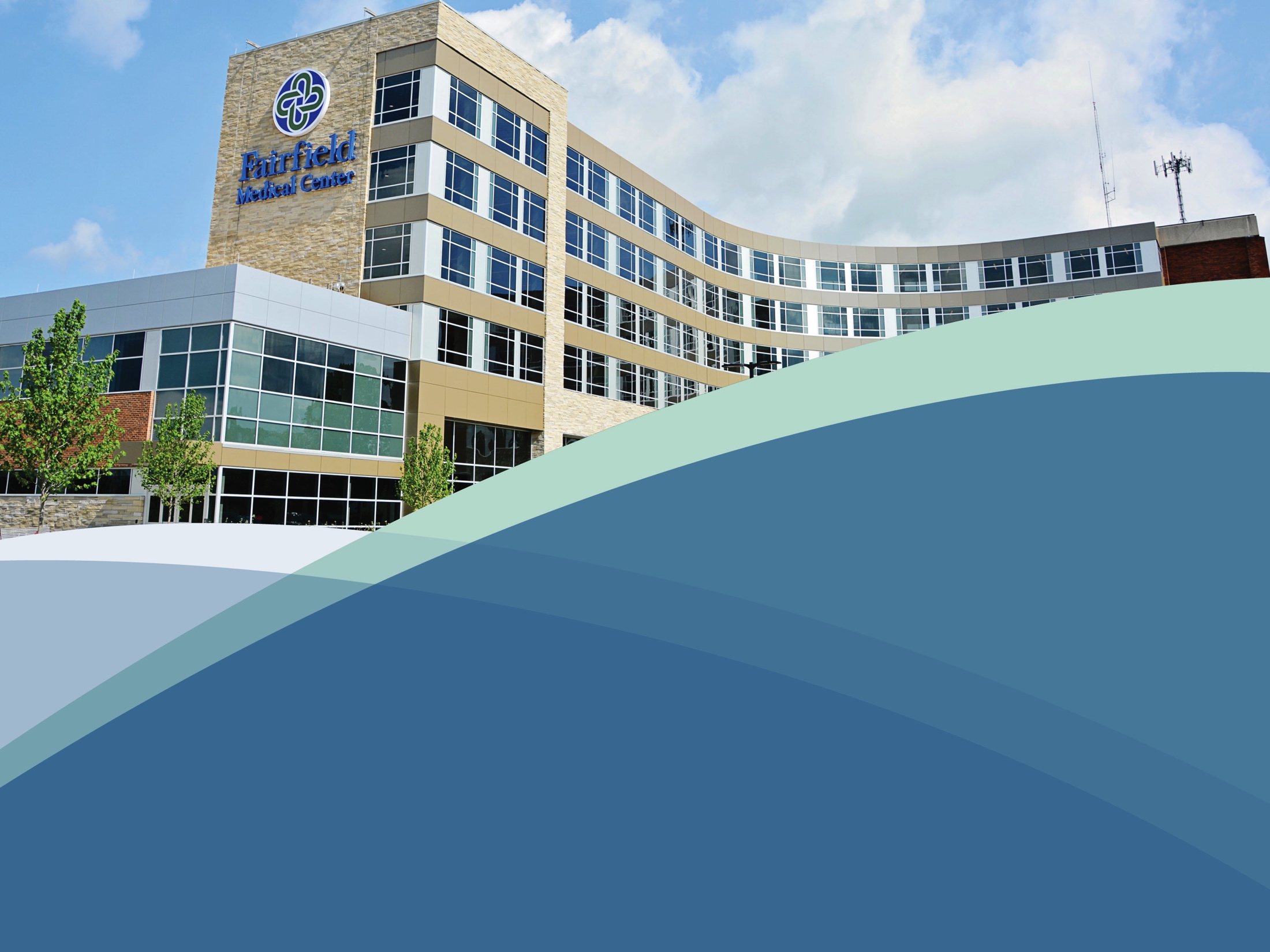 Thank you!